Doa Penjagaan Misi
Allah Bapa Surgawi, kami bersyukur untuk seorang pemuda dari Gereja Triniti di Kuching, saudara Dunstan Tie. Dia telah mendedikasikan satu tahun untuk pergi ke Kambodia, sebuah ladang misi SCAC di luar negera. Kebelakangan ini cuaca di sana mulai panas dan udaranya tercemar, kami mohon Bapa menjaga
1/3
Doa Penjagaan Misi
kedamaian dan kesihatannya. Dia sedang berusaha untuk mempelajari bahasa Khmer supaya dapat berkomunikasi rapat dengan penduduk setempat. Kami mohon Roh Kudus memberikannya kurnia untuk mempelajari dialek baru. Pelayanannya termasuk asrama lelaki di Sekolah Methodist dan mengajar bahasa
2/3
Doa Penjagaan Misi
Inggeris dan Mandarin. Kami mohon Roh Kudus memberinya hikmat untuk mengatur waktu supaya dapat menyediakan pelajaran dengan baik dan melawat murid-muridnya. Dalam nama Tuhan Yesus Kristus, Amin.
3/3
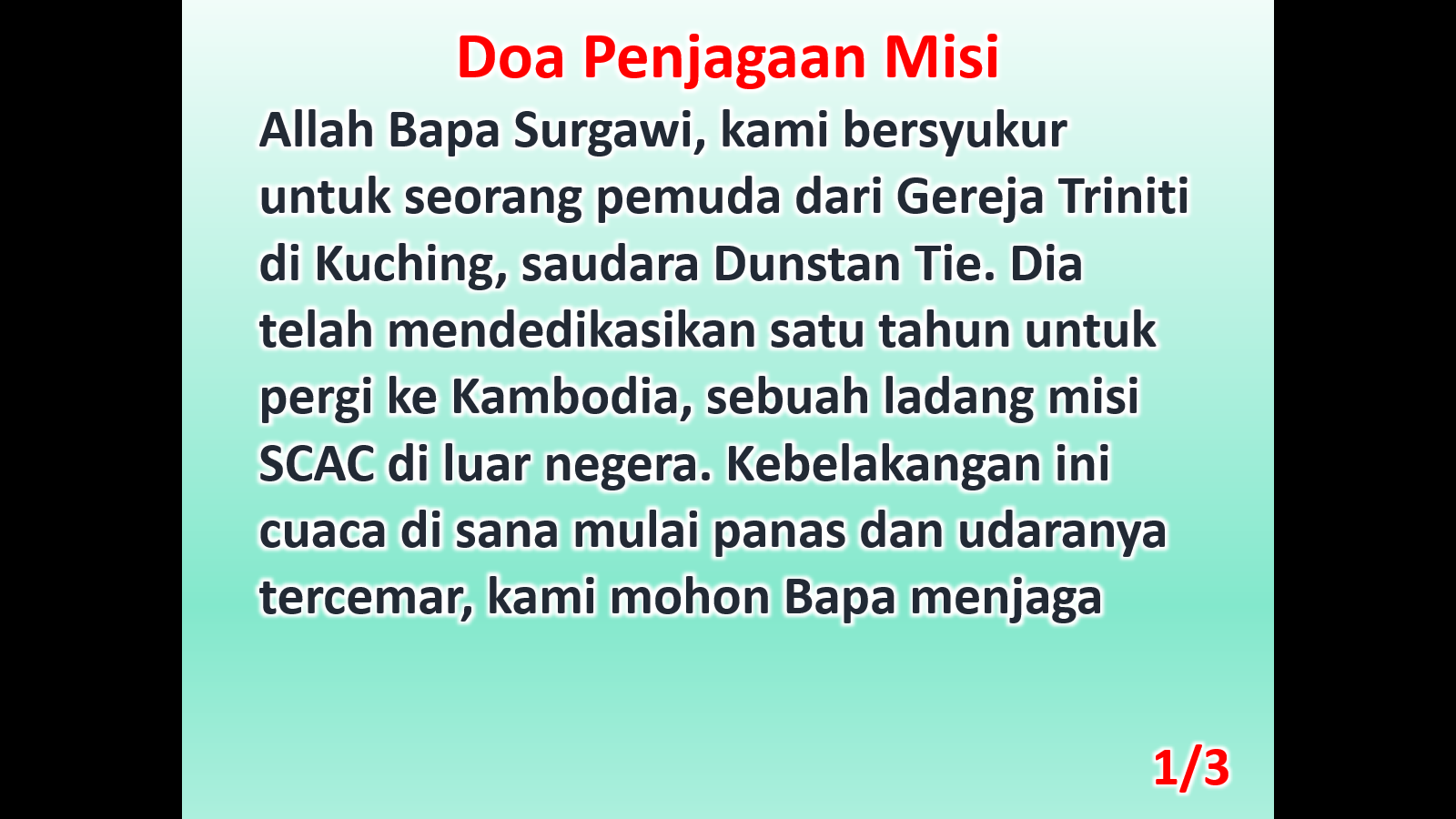 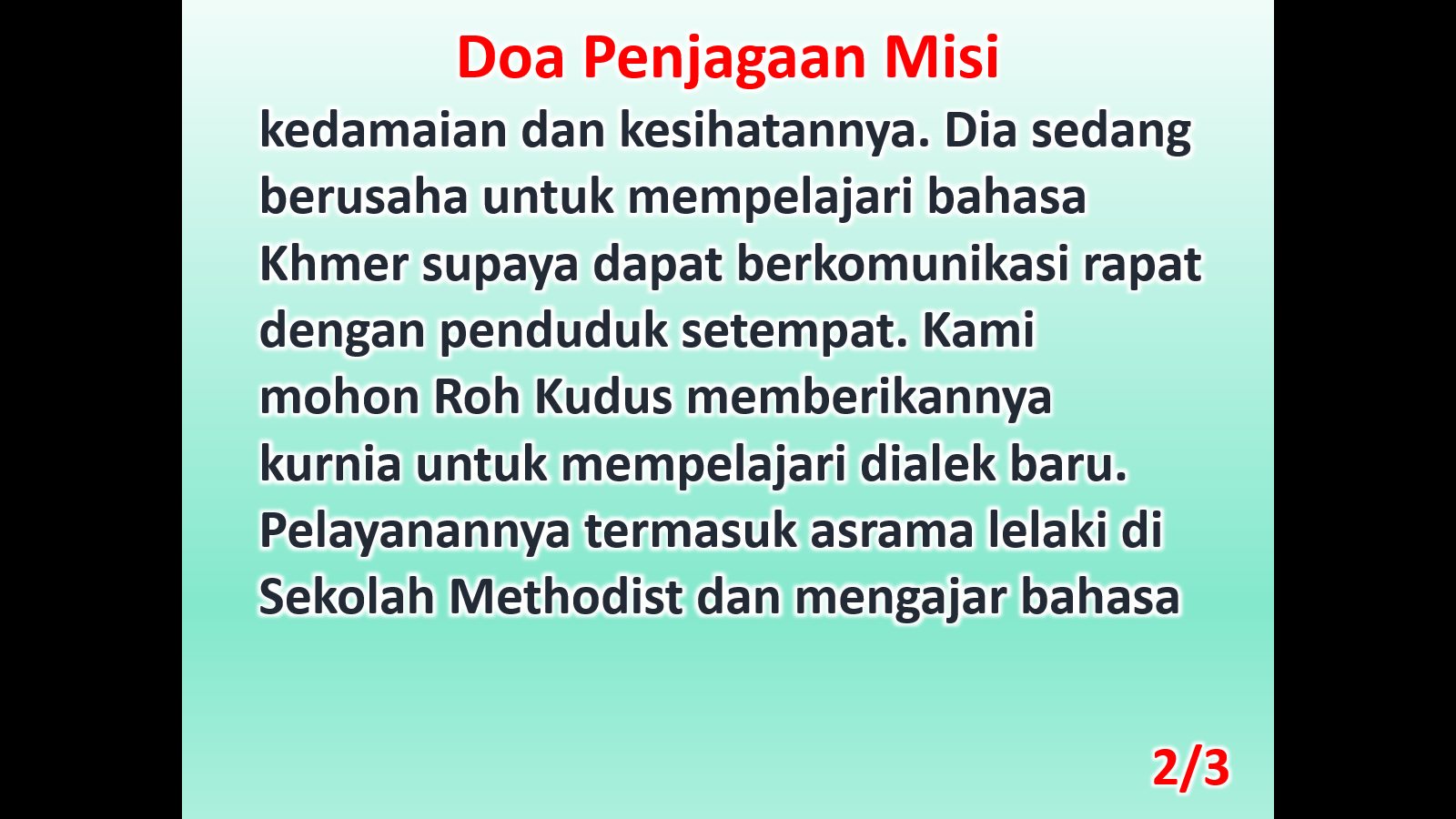 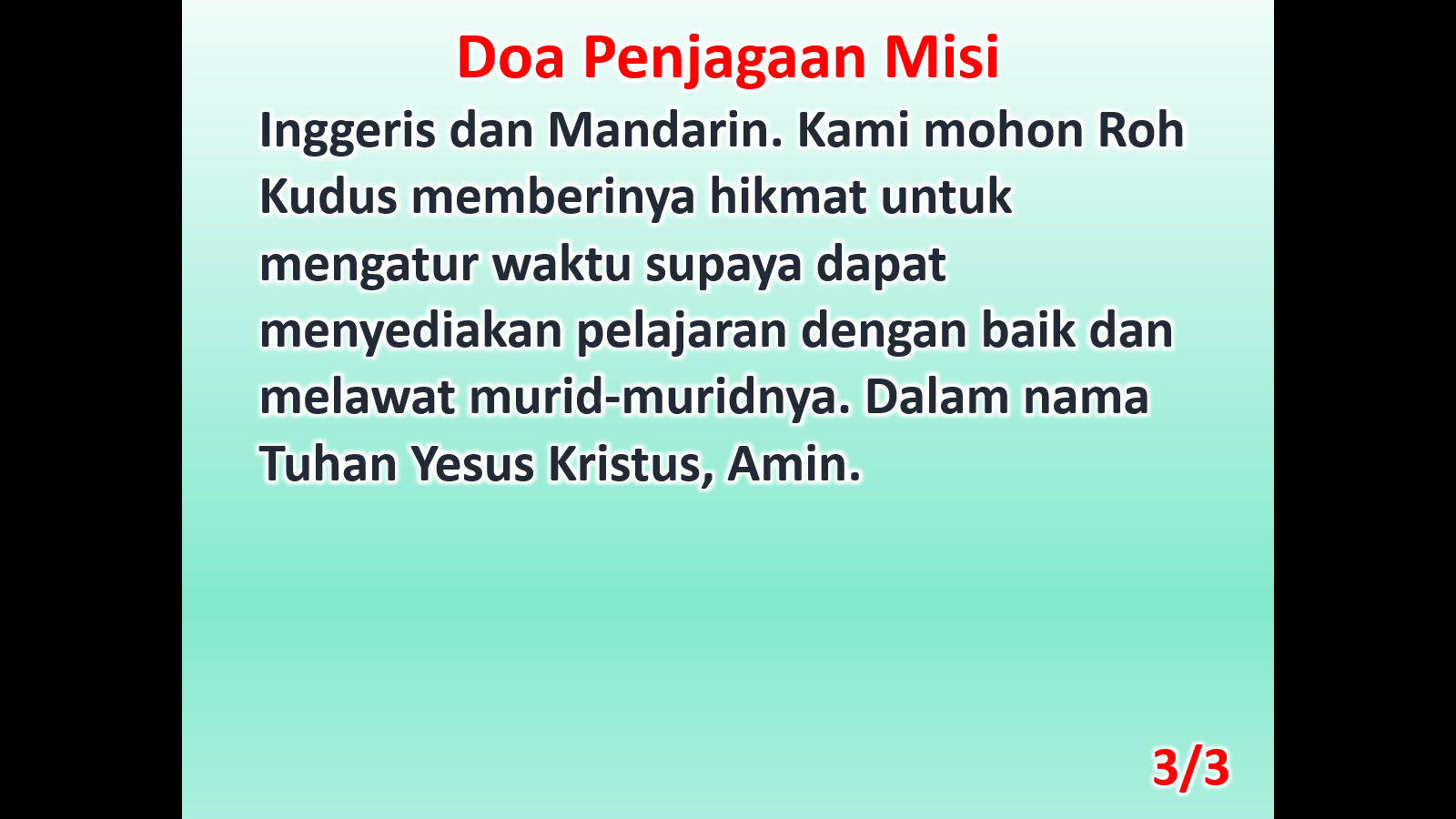